Welcome to Quiz 4
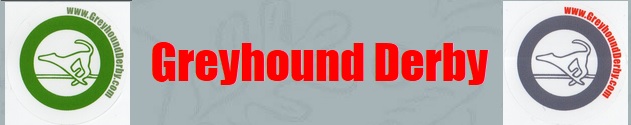 Your Challenge
In this Quiz there are 8 rounds based on 8 former, or present day, quiz shows. Your task is to build up a bank of points in the first 7 rounds and then gamble those points in Round 8.
Your Target is to try to get more than 10,000 points.
Good Luck.
Celebrating TV Quiz Shows
A Question of Sport
University Challenge
Sale of the Century
Double your Money
Take Your Pick
Generation Game
Pointless
Winner Takes All
A Question of Sport2nd December 1968 – present day
Round 1
Your job is to note the 20 previous Ladies Champions at Wimbledon and, if you recognise the lady, to get a bonus by noting their country.
Your target at the end of this round is 300 points
Question of SportWimbledon Ladies Singles Champions10 pts per competitor (Bonus 10 pts for their country)
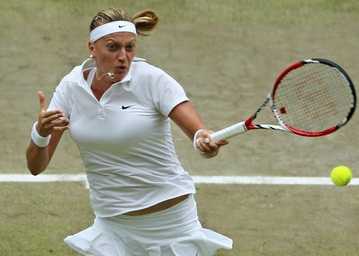 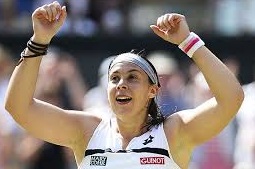 Question of SportWimbledon Ladies Singles Champions10 pts per competitor (Bonus 10 pts for Country)
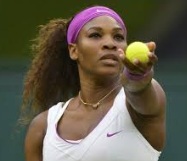 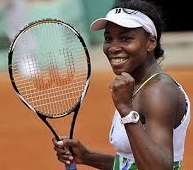 Question of SportWimbledon Ladies Singles Champions10 pts per competitor (Bonus 10 pts for Country)
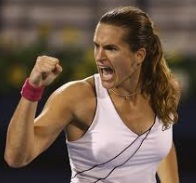 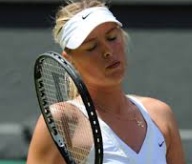 Question of SportWimbledon Ladies Singles Champions10 pts per competitor (Bonus 10 pts for Country)
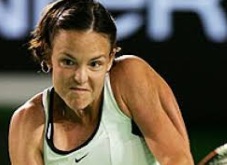 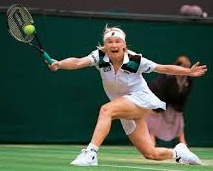 Question of SportWimbledon Ladies Singles Champions10 pts per competitor (Bonus 10 pts for Country)
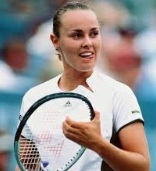 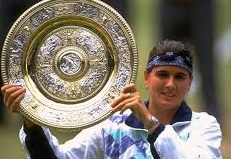 Question of SportWimbledon Ladies Singles Champions10 pts per competitor (Bonus 10 pts for Country)
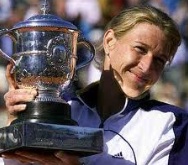 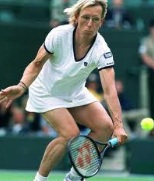 Question of SportWimbledon Ladies Singles Champions10 pts per competitor (Bonus 10 pts for Country)
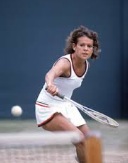 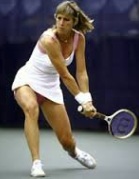 Question of SportWimbledon Ladies Singles Champions10 pts per competitor (Bonus 10 pts for Country)
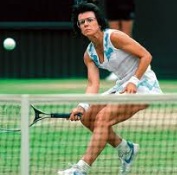 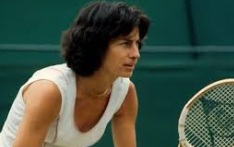 Question of SportWimbledon Ladies Singles Champions10 pts per competitor (Bonus 10 pts for Country)
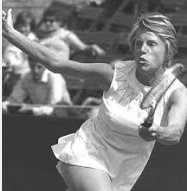 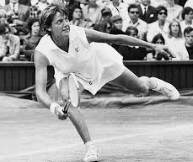 Question of SportWimbledon Ladies Singles Champions10 pts per competitor (Bonus 10 pts for Country)
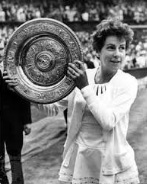 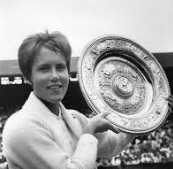 Final check on your answers
Have you noted your answers to all 20 former Champions, and have you tried for a bonus by noting the countries of the ones you recognise?
10 pts per competitor + 10 pts per country
Target
How did you do?
The target was 300 points.
Did you surpass the target?
University Challenge1962-1987 & 1994- present
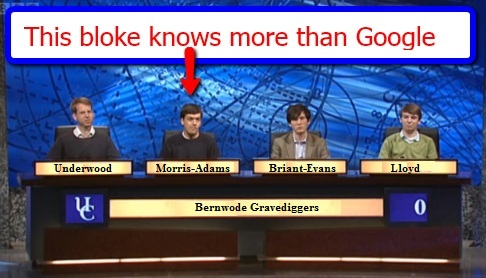 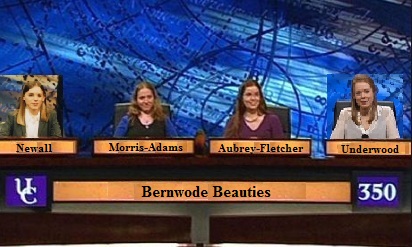 University ChallengeWhich of these places are to the West of Chilton (Bucks) (1.008W)?30 pts per correct answer; TOTAL SCORE OF ZERO on this round for even one incorrect answer.
Target
In this round you must only record which of the 20 places you believe to be West of Chilton. If you get one wrong you score ZERO on the whole round.
I think you will get 12 correct and avoid all of the wrong answers. This would give you a score of 360. 
So your Target after 2 Rounds is 660 pts
Map showing the position of Chilton
University ChallengeWhich of these places are to the West of Chilton (1.008 W)?30 pts per correct answer; TOTAL SCORE OF ZERO on this round for even one incorrect answer.
How did you do?
Did you avoid all of the RED ones?
What did you score?
Are you meeting the target of 660 points?
Sale of the Century1972 - 1983
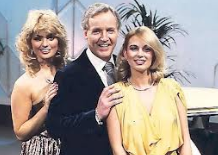 Sale of the Century
Winners share 2400 pts
4th Round losers 300 pts
3rd Round losers 200 pts
2nd Round losers 100 pts
First Round losers 50 pts
John Lewis
All items are taken from the current John Lewis catalogue.  
They are items that are used from daybreak to nightfall.
You have a choice of 3 prices each round.
Target
Your target is to survive at least 3 rounds. This would score you 300 points.
Sale of the CenturyWake up to the smell of freshly baked bread in the morning, with the Panasonic SD-2500WXC bread maker.
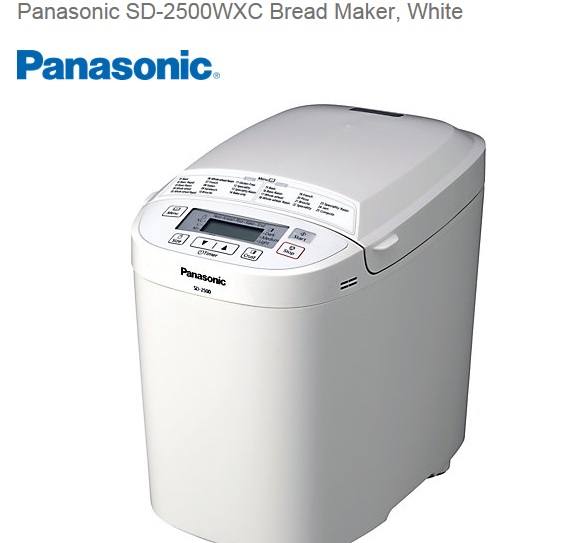 A Less than £50    B £50     C More than £50
Breadmaker
C   £89.50
Losers get 50 pts and are out of the competition.
Sale of the Century
The Kenwood JE720 Juicer offers a smarter way to get your five a day. Providing continuous juice, the JE720 features Kenwood’s latest Apex- advanced pulp extraction technology, to give you more juice and less pulp to throw away.
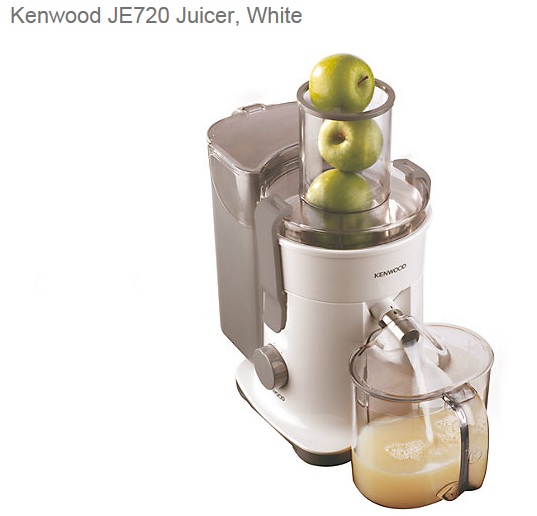 A Less Than £100

B £100

C More than £100
Juicer
A   £99.50
Losers get 100 pts and are out of the competition
Sale of the Century
LG HOM-BOT VR62701LVB is a robotic vacuum cleaner that offers the ultimate in innovation and stylish design. This unique vacuum includes sensors and brushes that enable it to reach the hard-to-get-to places that conventional cleaners can’t. Ultrasonic and infrared sensors detect obstacles to avoid, while the vacuum’s Dual Eye 2.0™ cameras accurately scan and map rooms, even when the lights are turned off.
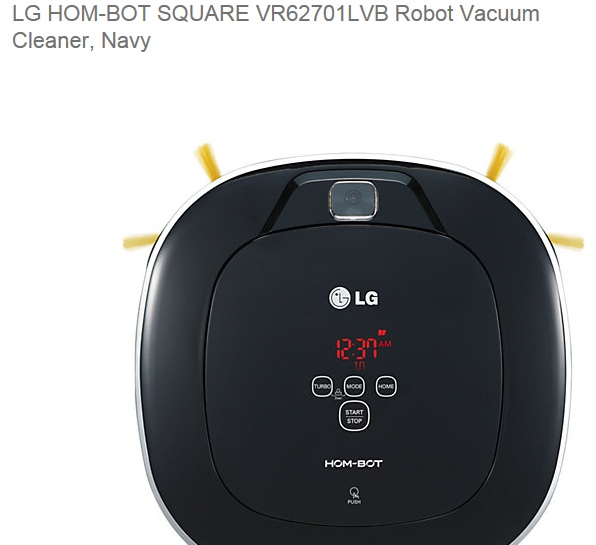 A Less than £500

B £500

C More than £500
Vacuum Cleaner
A   £479.50
Losers get 200 pts and are out of the competition
Sale of the Century
The Bosch Indego robotic lawnmower mows all by itself, so you can enjoy other projects in and around your home. Featuring Bosch’s logicut technology, this intelligent navigation system automatically measures your garden, calculates the shortest possible route and gets mowing in orderly parallel lines.
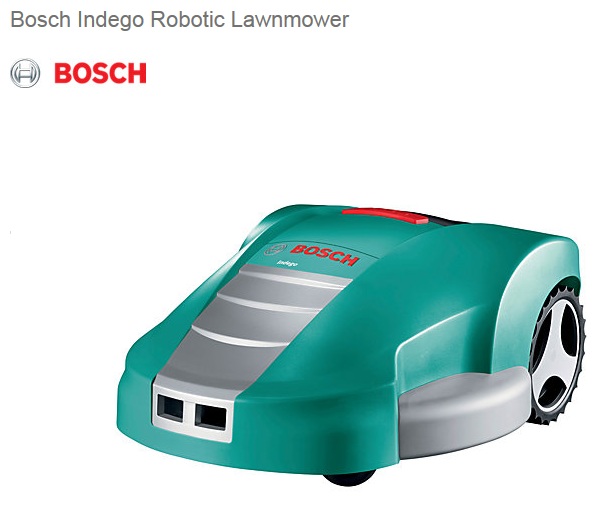 A Less than £1150

B £1150

C More than £1150
Robotic Lawnmower
B £1150
Losers get 300 pts
Winners get 800 pts
Target
You were set a target of 300 points on this round.
How did you do?
The target for the first 3 Rounds was 960 points
Are you meeting the target?
Double Your Money1955 - 1968
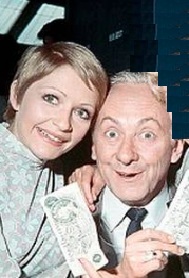 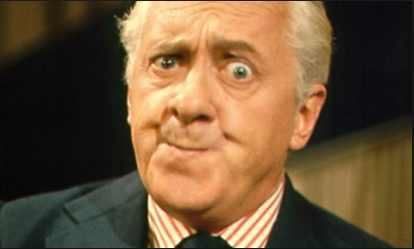 Hughie Green
Monica Rose & Hughie Green
Win from 50 to 6,400 pts
All questions relate to the flags of European nations.
Answer 8 questions correctly to win 6,400

You can quit whenever you like to claim your points before the next question is asked.
Target
Your target is to get the first 4 correct and then quit.
If you did this you would get 400 points, so that is your target.
For 50 points
Whose flag is this?
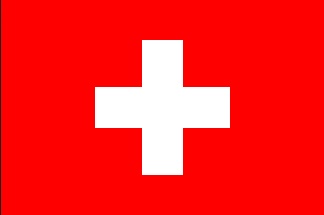 Switzerland
Double or Quits?
For 100 points
Whose flag is this?
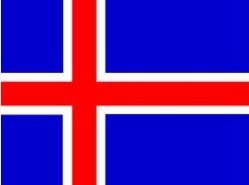 Iceland
Double or Quits?
For 200 points
Whose flag is this?
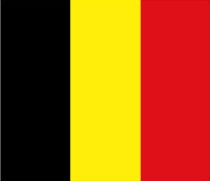 Belgium
Double or Quits?
For 400 points
Whose flag is this?
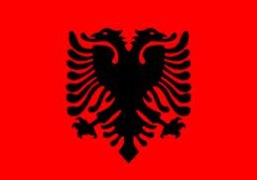 Albania
Double or Quits?
For 800 points
Whose flag is this?
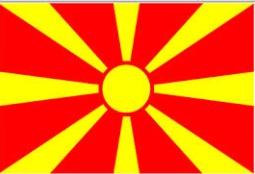 Macedonia
Double or Quits?
For 1,600 points
Whose flag is this?
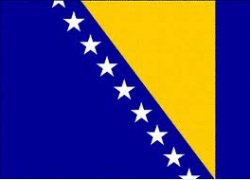 Bosnia
Double or Quits?
For 3,200 points
Whose flag is this?
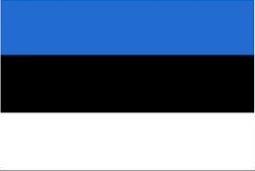 Estonia
Double or Quits?
For 6,400 points
Whose flag is this?
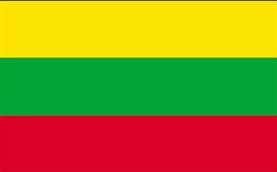 Lithuania
Did you hit the jackpot?
How did you do?
The target was 400 points. Did you meet the target? Did you avoid going on and getting a loser to wipe out all of your points?
The overall target at the half way point is 1360 points.
Are you meeting the target?
Half way through the show;get another glass of wine!
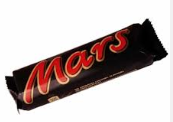 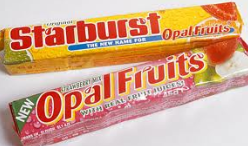 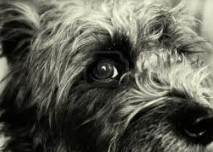 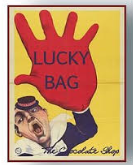 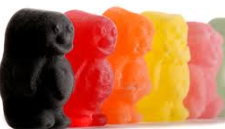 Lucky
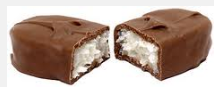 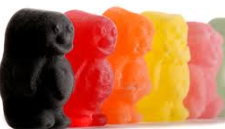 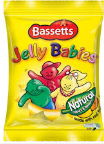 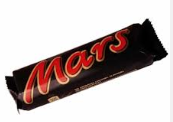 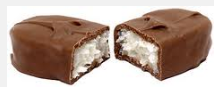 Take Your Pick1955 - 1968
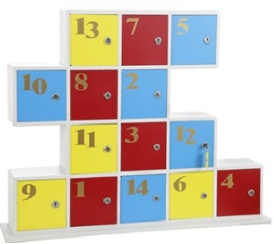 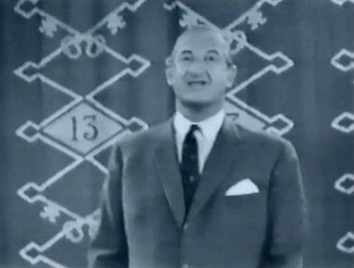 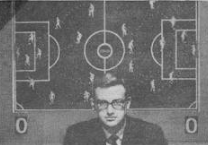 Michael Miles
Rules
There are 14 boxes with varying points in them. You can choose boxes 1 to 12, or box 14. You cannot choose box 13.
Which Box are you choosing?
Your target is 600 points.
Points available
0      100     200     300
400     500     600     800
1000   1200   1500
1800   2000
A share of Mystery box 13
Box 1
Name a UK county beginning with B
Counties starting B
Bedfordshire
Berkshire
Buckinghamshire
If you chose Box 1
Did you get a correct county?
Would you like to trade your box for a share of box 13?
If not then you are awarded 400 points
Box 2
Name a UK county beginning with C
Counties beginning with C
Cambridge
Cheshire
Cornwall
Cumbria
If you chose Box 2
Did you get a correct county?
Would you like to trade your box for a share of box 13?
If not then you are awarded 800 points
Box 3
Name a UK county beginning with D.
Box 3
Counties starting with D.
Derbyshire
Devon
Dorset
Durham
If you chose Box 3
Did you get a correct county?
Would you like to trade your box for a share of box 13?
If not then you are awarded 200 points
Box 4
Name a UK county starting with H
Box 4
Counties starting with H
Hampshire
Herefordshire
Hertfordshire
If you chose Box 4
Did you get a correct county?
Would you like to trade your box for a share of box 13?
If not then you are awarded 1200 points
Box 5
Name a UK county starting with L.
Box 5
Counties starting with L
Lancashire
Leicestershire
Lincolnshire
If you chose Box 5
Did you get a correct county?
Would you like to trade your box for a share of box 13?
If not then you are awarded 100 points
Box 6
Name a UK county starting with N.
Box 6
UK counties starting with N
Norfolk
Northamptonshire
Northumberland
North Yorkshire
Nottinghamshire
If you chose Box 6
Did you get a correct county?
Would you like to trade your box for a share of box 13?
If not then you are awarded 2000 points
Box 7
Name a UK county starting with O
Box 7
UK county starting with O
Oxfordshire
If you chose Box 7
Did you get a correct county?
Would you like to trade your box for a share of box 13?
If not then you are awarded 1000 points
Box 8
Name a UK county starting with S
Box 8
Counties starting with S
Salop
Shropshire
Somerset
South Yorkshire
Suffolk
Staffordshire
Surrey
Sussex
If you chose Box 8
Did you get a correct county?
Would you like to trade your box for a share of box 13?
If not then you are awarded 0 points
Box 9
Name a UK county starting with W
Box 9
Counties starting with W
Warwickshire
West Midlands
West Sussex
West Yorkshire
Wiltshire
Worcestershire
If you chose Box 9
Did you get a correct county?
Would you like to trade your box for a share of box 13?
If not then you are awarded 1500 points
Box 10
Name a UK county starting with A or E
Box 10
Counties starting with A or E
Avon
Essex
East Sussex
If you chose Box 10
Did you get a correct county?
Would you like to trade your box for a share of box 13?
If not then you are awarded 500 points
Box 11
Name a UK County starting with M
Box 11
Counties starting with M
Merseyside
Middlesex
If you chose Box 11
Did you get a correct county?
Would you like to trade your box for a share of box 13?
If not then you are awarded 1800 points
Box 12
Name a UK County starting with G
Box 12
Counties starting with G
Gloucestershire
Greater London
Greater Manchester
If you chose Box 12
Did you get a correct county?
Would you like to trade your box for a share of box 13?
If not then you are awarded 300 points
Box 14
Name a UK County starting with I,K or R
Box 14
Counties starting with I,K or R
Isle of Wight
Kent
Rutland
If you chose Box 14
Did you get a correct county?
Would you like to trade your box for a share of box 13?
If not then you are awarded 600 points
Box 13
So you decided to opt for a share of Box 13 instead of opening your box did you?
Box 13
5 other people also opted for Box 13, so you get a 1/6th share of the box

This mystery box contains 4800 points
So you get 800 points
How are you doing?
Your target on this round was to get 600 points.
How well did you do?
Your target on all 5 rounds to date is 1960 points.
Are you meeting this target?
Generation Game1971-1982 & 1990 - 2002
Rules
In this round you must try to remember the 20 items and how many of each there are.
You get 25 points for each you remember and a bonus 25 points if you correctly state how many there are.
Your target is to remember 14 of them and to correctly remember the numbers in 10 of those 14.
This gives you a target of 24x25 = 600 points
Generation Game Conveyor belt25 points per item+ Bonuses
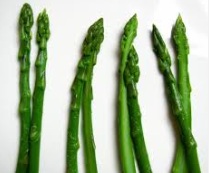 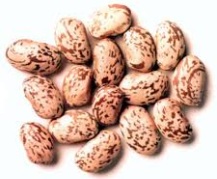 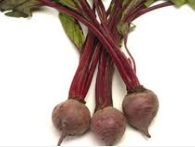 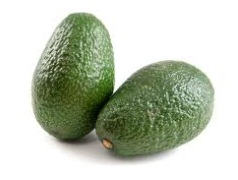 Generation Game Conveyor belt
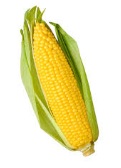 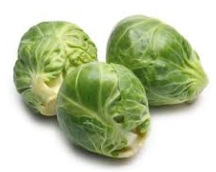 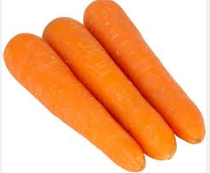 Generation Game Conveyor Belt
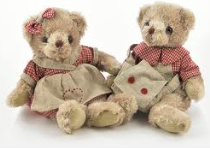 Generation Game Conveyor Belt
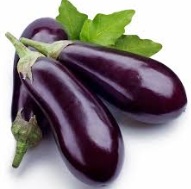 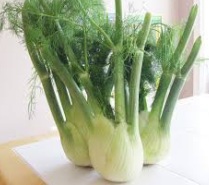 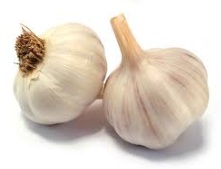 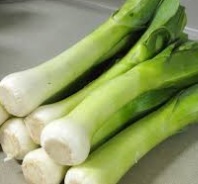 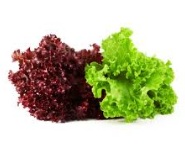 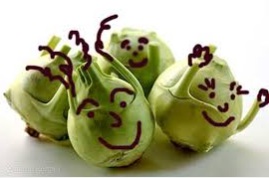 Generation Game Conveyor Belt
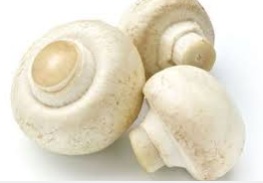 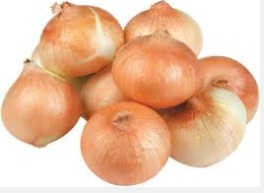 Generation Game Conveyor Belt
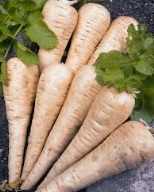 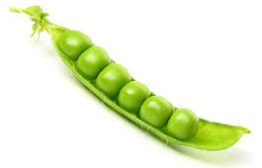 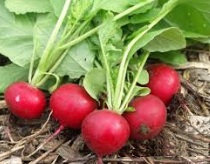 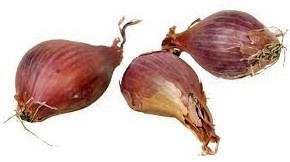 Generation Game
Let the thinking commence.
No cheating, just write down as many of the items as you can remember and the number of each item.
Generation Game Conveyor Belt25 pts each item (25 pt bonus for correct number)
How well did you do?
Did you meet the target of 600 points?
The overall target has now reached 2560 points.
Are you meeting this target?
Pointless24th August 2009 - present
Word Round
Think of a word in the Oxford English Dictionary ending in 
                                        OND
The longer, more obscure your word the more points you will score.
Points from 1 to 500 are available.
What is your word?
Your target is to get 140 points on this round.
The Junior Board
And the big boys board!!!
How did you do?
What did your word score?
Did you beat the target of 140 points?
The overall target in the first 7 rounds is 2700 points.
Are you meeting this target?
Winner Takes All1975 – 1988
Rules
There are now just 7 questions to go.
In this Round you will be asked a question and given 5 possible answers.
You must choose just one of the answers.
You must decide how many of your points you would like to gamble on your answer/
If you are correct you make that number of points profit. If you are wrong you lose that number of points.
Turn your points into at least 10,000 to win the show.
7) How many English/British Monarchs have been named William, Henry, Edward, George or Richard since 1066? (After Edward the Confessor and not counting Richard Cromwell)
How many English/British Monarchs have been named William, Henry, Edward, George or Richard since 1066? (After Edward the Confessor and not counting Richard Cromwell)
William 4   Henry 8   Edward 8   George 6   Richard 3
6) What is the TOTAL number of letters in these Shakespeare plays beginning with M?
M…….  FOR    ……..E
M……..  OF    .……E
M…..   …..   OF  ………R
M……   …..    ……..M
M……    …    .…   …….G
What is the TOTAL number of letters in these Shakespeare plays beginning with M?
MEASURE FOR MEASURE   (17)
MERCHANT OF VENICE  (16)
MERRY WIVES OF WINDSOR  (19)
MIDSUMMER NIGHTS DREAM  (20)
MUCH ADO ABOUT NOTHING  (19)
5) Which of the following countries has 3 capital cities?
Which of the following countries has 3 capital cities?
4) At 6’s and 7’sHow many of the following are correct references to ‘at sixes and sevens’?1. An early French 2 dice game called Hazard because 6 and 7 are the most difficult numbers to get.2.Chaucer ‘set the world on 6 or 7’ meaning to risk ones life.3.In 1484 the Merchant Taylors and Skinners trading companies had their argument settled by agreeing to give dinner to the other on the 6th and 7th Feast days.4.In the early 1960s Harold Macmillan was in a quandary as to whether to join the EEC 6 or the EFTA 7.(European Economic Community/European Free Trade Assoc)
At 6’s and 7’sHow many of the following are correct references to ‘at sixes and sevens’?1. An early French 2 dice game called Hazard because 6 and 7 are the most difficult numbers to get.2.Chaucer ‘set the world on 6 or 7’ meaning to risk ones life.3.In 1484 the Merchant Taylors and Skinners trading companies had their argument settled by agreeing to give dinner to the other on the 6th and 7th Feast days.4.In the early 1960s Harold Macmillan was in a quandary as to whether to join the EEC 6 or the EFTA 7.(European Economic Community/European Free Trade Assoc)
3) How many of the 18 First Class Cricket counties are Shire counties?
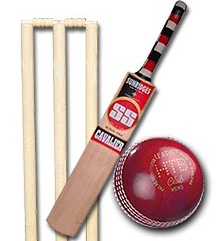 How many of the 18 First Class Cricket counties are Shire counties?
Derbyshire, Gloucestershire, Hampshire, Lancashire, Leicestershire, Northamptonshire, Nottinghamshire, Warwickshire, Worcestershire, Yorkshire
2) Which university won the first University Challenge title in 1963?
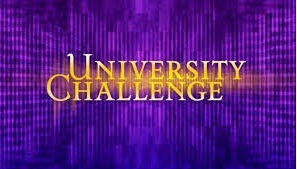 Which university won the first University Challenge title in 1963?
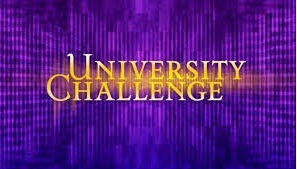 1) If the politicians below were listed in age order, who would be in the middle?
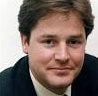 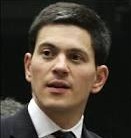 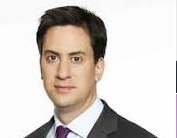 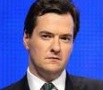 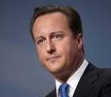 If the Politicians listed below were placed in age order, who would be in the middle?
That’s all folks
Did you manage to beat the target of 10,000 points?
If so, well done!
If not, then why not try some of the other quizzes on this website?